The Articles of Confederation
Our first governing document---before the Constitution

Written in 1777 to unite the states

Confederation: A group of individual state governments that band together for a common purpose.

Instead of acting as one united country, they considered themselves a “league of friendship” and cooperation.
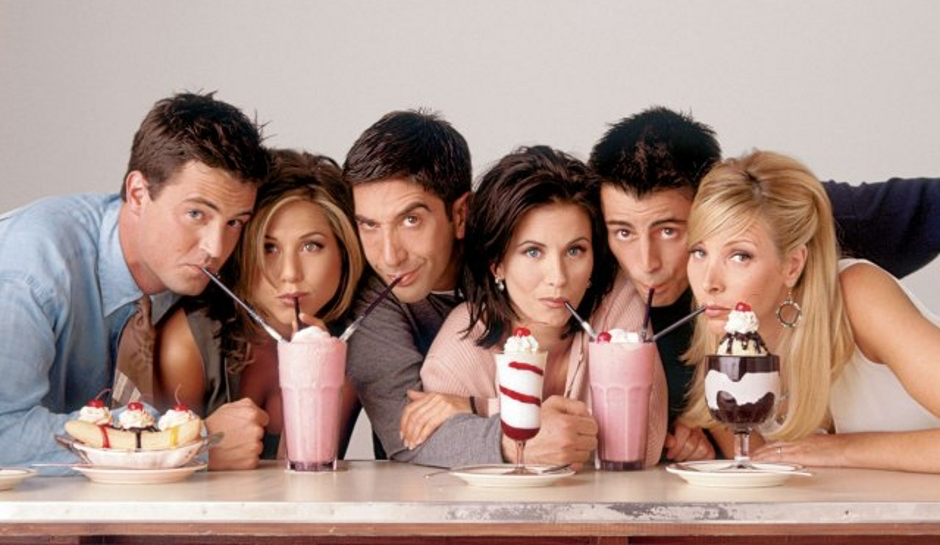 Accomplishments
Ordinance of 1785: Created an efficient system to survey land and plan cities and towns
Helped settle the Ohio Valley and expand westward

Northwest Ordinance: Created a system to set up new governments and admit new states. Banned slavery in the Northwest Territory.
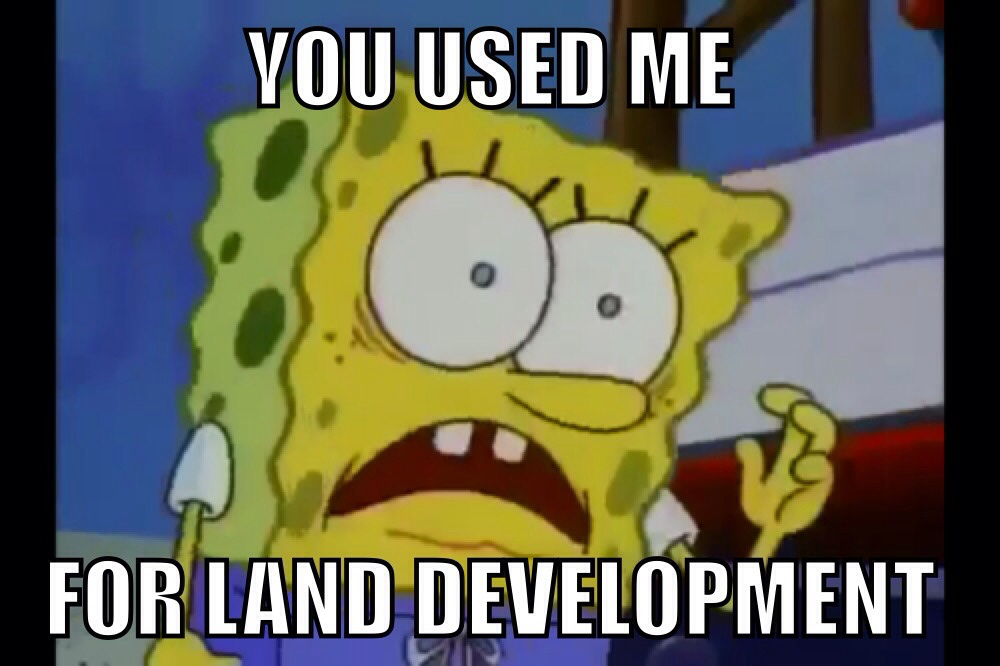 Weaknesses
Congress couldn’t pass a law unless 9/13 states agreed with it. Any changes to the Articles of Confederation required all 13 to agree.

Laws were impossible to enforce. The Articles did not create governors or a federal court system. States could pretty much ignore any law they didn’t agree with.
More Weaknesses
The confederation had no single person or group acting as leader.

Congress was not allowed to collect taxes from the states, regulate trade, or even print money. Each state had their own currency.
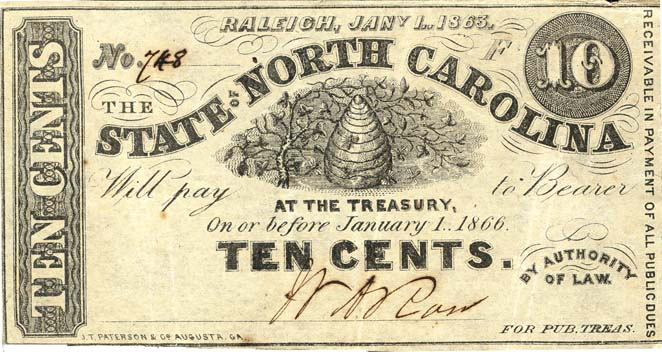 Even More Weaknesses!
Since Congress couldn’t collect taxes, they owed a lot of money for the Revolutionary War.

Individual states were in debt, too, and taxed citizens heavily.

Shay’s Rebellion: A man who lost his farm due to high taxes attacked a federal arsenal. The rebellion was quickly put down, but America finally realized the A of C wasn’t working.
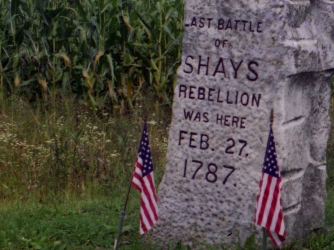